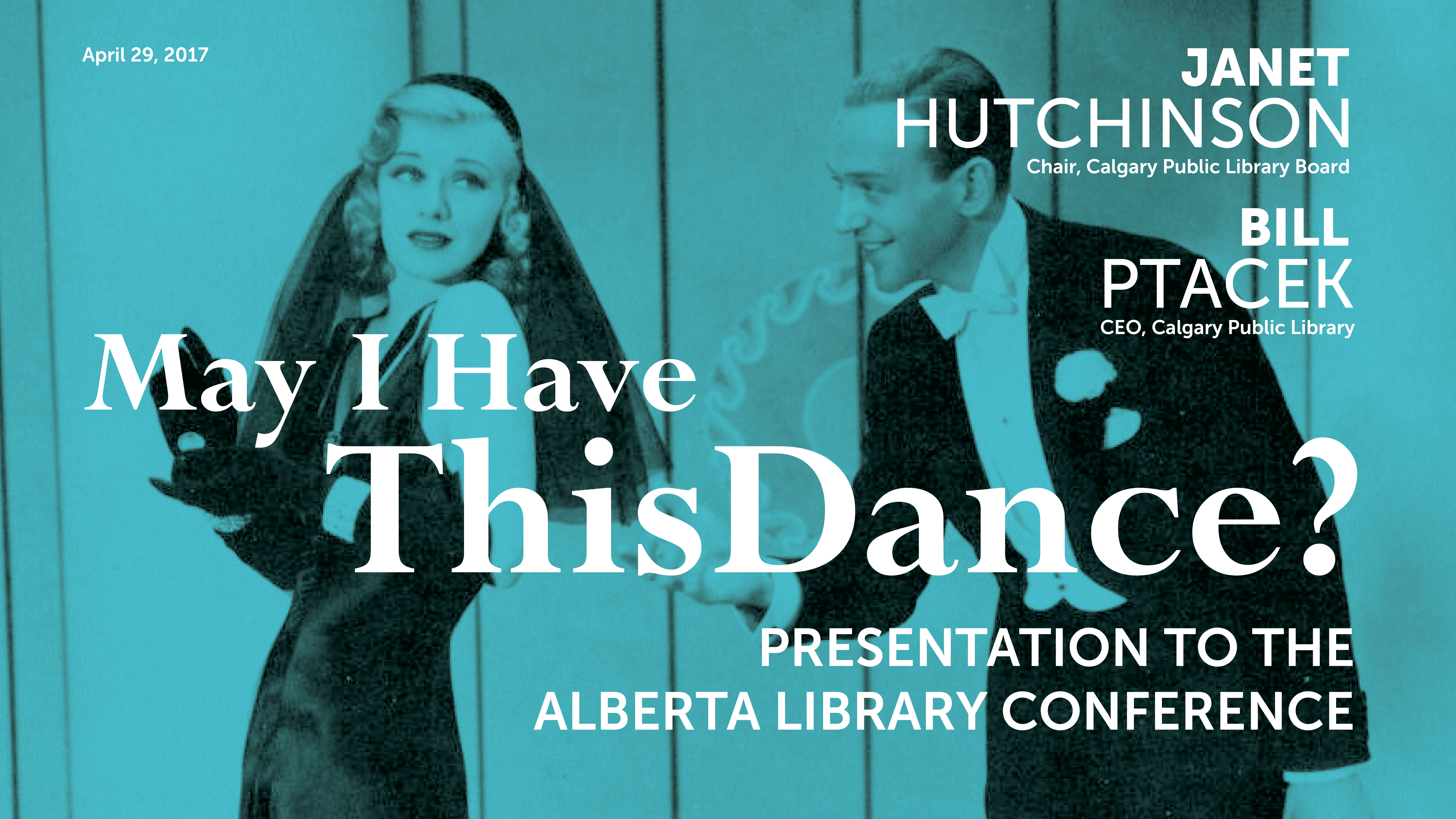 The importance of a conversation
The need for a new process
Competency review:     Components, metrics, performance factors, measuring tools
A tool that needs work:      Survey of partner organizations
Compensation principles and policy
A tool to be used as required:     Compensation review of current market
The timing
Beyond today
Beyond the CEO
Q&A
Today’s 
Agenda
Avoidance can lead to serious misunderstandings around expectations, uncertainty, and weakening of relationships

Once such conversations are routine, anxiety decreases for all parties

A well-crafted framework, which reflects the library’s values, can serve many generations of Boards and CEOs
The importance of a conversation
The appointment of a new CEO led the Library Board to review its practices and implement a new system

The new process provides an opportunity for in-depth and honest conversation

It strengthens a very important workplace relationship
The need for a new process
The annual CEO evaluation process has several parts:

Metrics evaluating progress on major initiatives, to which the CEO has contributed

Completion of a CEO Competency Review Survey by Board Members and the Executive Leadership Team

As required, 2 more parts are completed:

A 360 Review Survey completed by the Library’s top 10 external partners

Compensation review of current market, with the help of a consultant
Competency Review: components
Library performance measures and scorecard
Financial
Budget increase on par or above City Departments
Long-term target in operating capital
Fundraising long-term goal (CPL Foundation)
Increase number of donors
Growth
Double memberships by 2019
Increase use (circulation, visits, wireless use,      outreach, holds, e-circulation, first time use)
Percentage of square feet refreshed or renovated
Percentage of staff trained for early literacy
Increased number of volunteer hours contributed
Competency Review: metrics
Building and retaining leadership
Efficiency measures to employee headcount
Marketing
Increase media impressions (Twitter followers, perception of Library, number of media stories)
Managing Team
Assessments to help Executive Leadership Team work better together
Strategic Plan
Targets for impact evaluation scorecard
Relationship with City and Partners
Number of joint projects
Significant collaboration with City departments (IT, Fire and Police, Transit, Community and Neighbourhood Services)
Significant projects with schools, universities, and community associations
Competency Review: metrics
Leadership

Strategic thinking

Business acumen

Initiative

Patron service

Teamwork

Communication

People management

Relationships
Competency Review: performance factors
Survey of Board members and Executive Leadership Team
Vision: 
Communicates compelling vision to staff, volunteers, Board, City Partners, community

Strategic Plan: 
Measures progress against goals, as required by the Board

Budget & Finance: 
Addresses risks to the Library’s financial security and growth

Library Operations: 
Encourages innovation, experimentation and creativity
Strives to understand / meet / exceed patron needs
Competency Review
Survey of Board members and Executive Leadership Team
Community Relationships: 
Builds strong working relationships with all stakeholder groups
Communicates effectively with stakeholders and people at all levels in the Library
Board Relationships: 
Supports Board committees as needed, while refraining from doing Board work
Develops active and meaningful partnerships within the city and the province
Staff Relationships: 
Ensures a development and succession plan is in place for key positions
Ensures employees have the tools to empower them in their jobs
Competency Review
On a scale of 1 to 5, 5 being highest and 1 lowest, please rate your level of satisfaction with the overall partnership.
On the same scale, please rate your level of satisfaction with the Library’s execution of its obligations in the partnership.
Would you work with the Library again?  (Y/N)
Other comments
A tool that needs work: Survey of external partners
The 360 Review may not be repeated every year
Attracting and retaining talent

Total compensation

Relation to the Library’s Strategic Plan and annual budget

Relevant and timely external compensation data

Key performance measures

Simplicity
Compensation principles
In order to ensure that the Calgary Public Library can attract, retain and motivate the calibre of Chief Executive Officer critical to the fulfilment of the Library mission and strategic plan, the Board will, within the limitations of sound financial stewardship, establish and maintain a base salary range that is competitive with public libraries and the broader public and non-profit sectors and acknowledges the interests of stakeholders. 
Salary administration will be governed by the established range and will recognize the contribution of the CEO to the achievement of the Library’s business plan and strategic objectives. 
The CEO will be eligible to participate in the Library’s Pension and Employee Benefit Plans. Perquisites, appropriate to the position and consistent with market practices, will be as reviewed and approved by the Board from time to time.
Compensation policy
Other considerations
Compensation policy
Where in the market?

Incentive compensation
This part of the review is not conducted every year 
A periodic review done approximately every four years
Done with help of a consultant
Provides relevant market data
Recommends target in range of market data
A tool to be used as required: Compensation review of current market
The timing
Beyond 
today
Beyond the current incumbents
Beyond personalities
Beyond 
the CEO
Performance review process for library staff
Compensation practices for library staff
For copies of documents, email:
Barb.Roberts@calgarylibrary.ca
Questions & Answers